МУНИЦИПАЛЬНО-БЮДЖЕТНОЕ ДОШКОЛЬНОЕ ОБРАЗОВАТЕЛЬНОЕ УЧРЕЖДЕНИЕ ДЕТСКИЙ САД КОМБИНИРОВАННОГО ВИДА №21 «КАПЕЛЬКА»  ЛИПЕЦКАЯ ОБЛ., Г.ЕЛЕЦ,УЛ. КОММУНАРОВ ,772014г.
ПРЕЗЕНТАЦИЯ НА ТЕМУ: «ЧТОБЫ БЫТЬ ПРИРОДЕ ДРУГОМ!»
Цели презентации:  формировать представление детей о лесе .  Учить соблюдать правила поведения в природе, развивать  наблюдательность , познавательный  интерес , эстетический  вкус . Воспитывать  бережное  отношение  к природе.
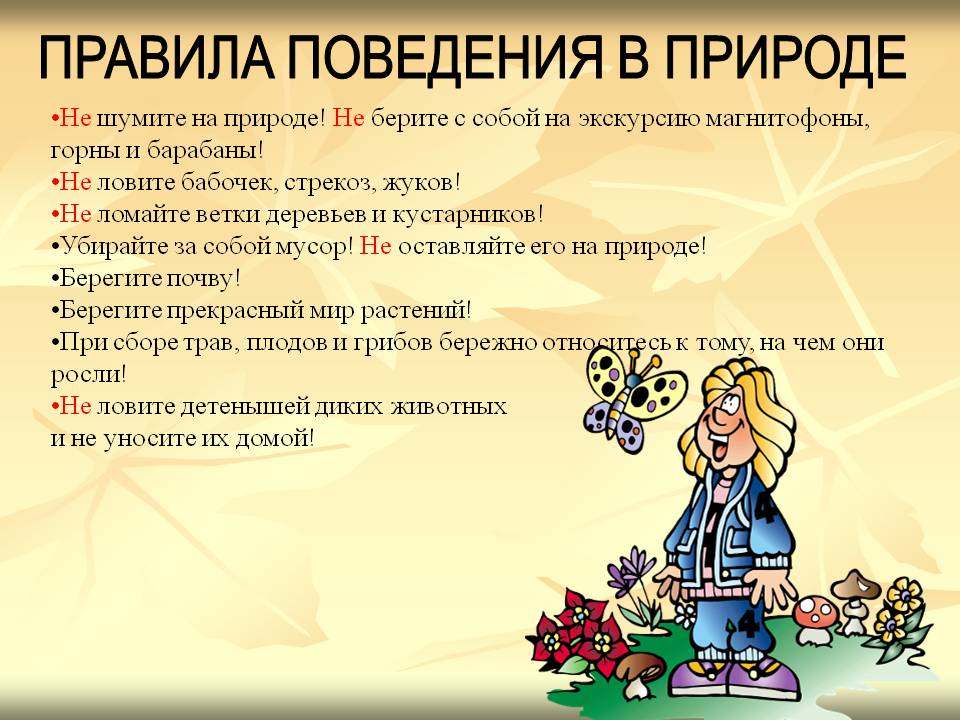 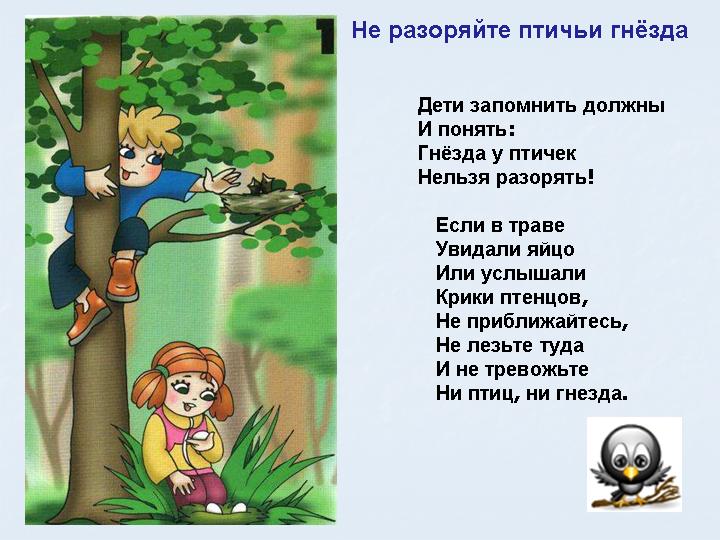 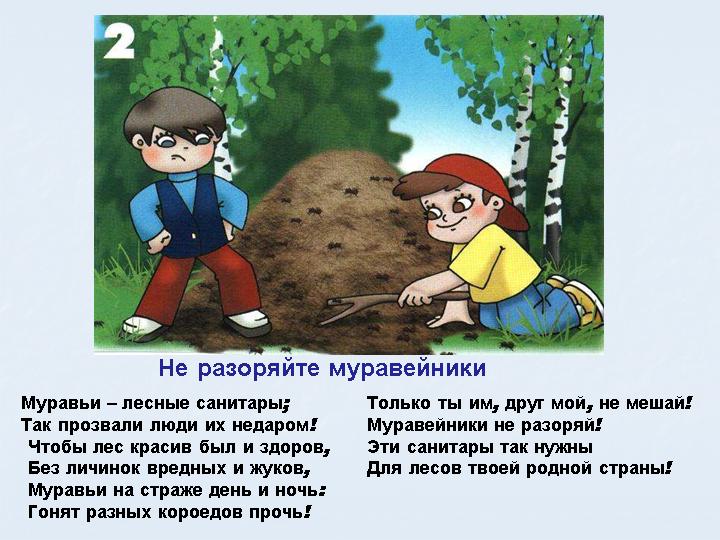 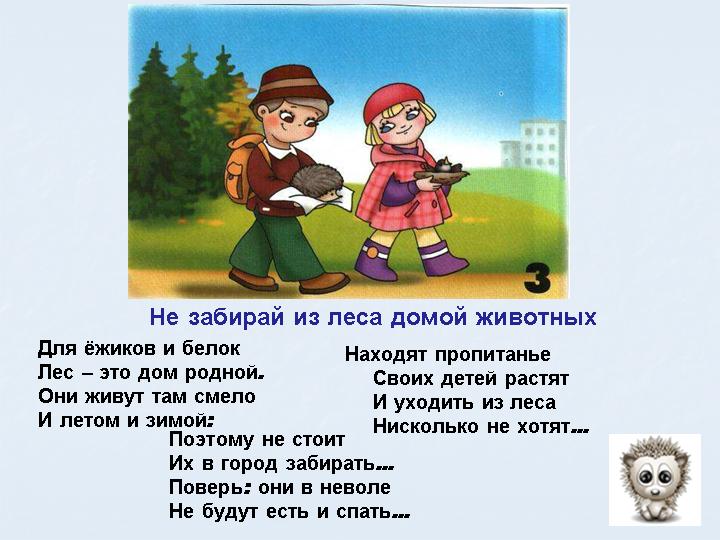 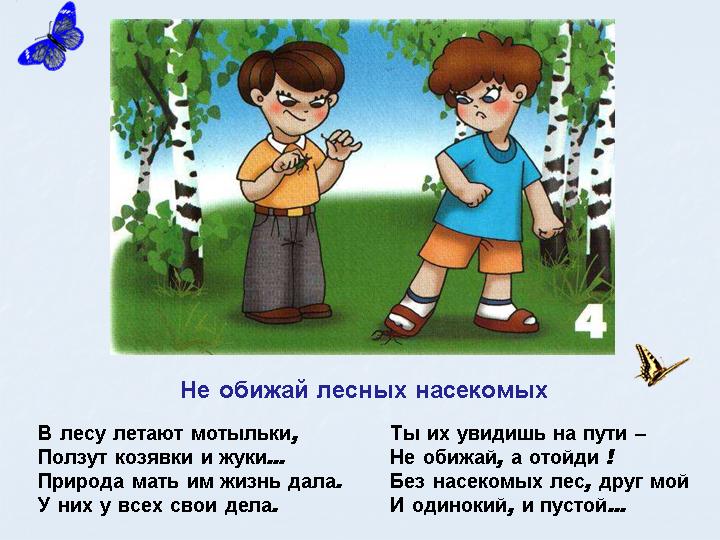 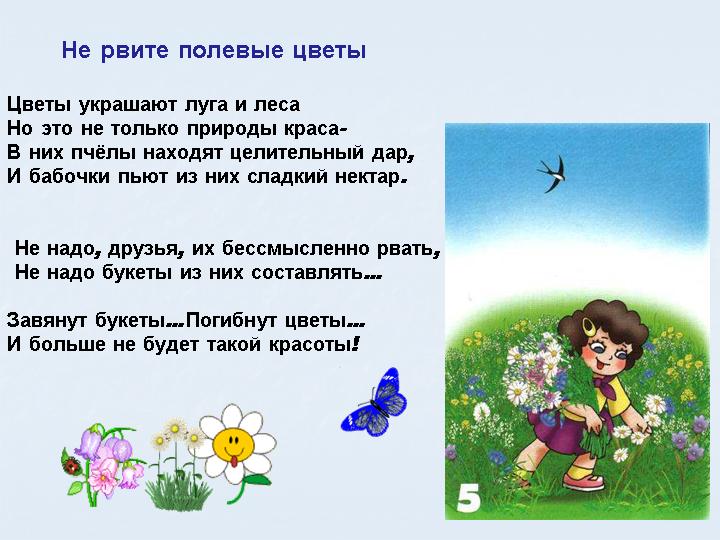 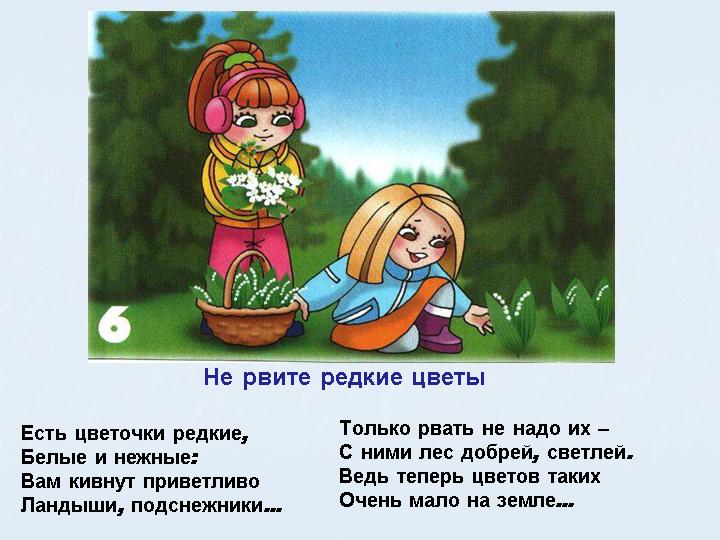 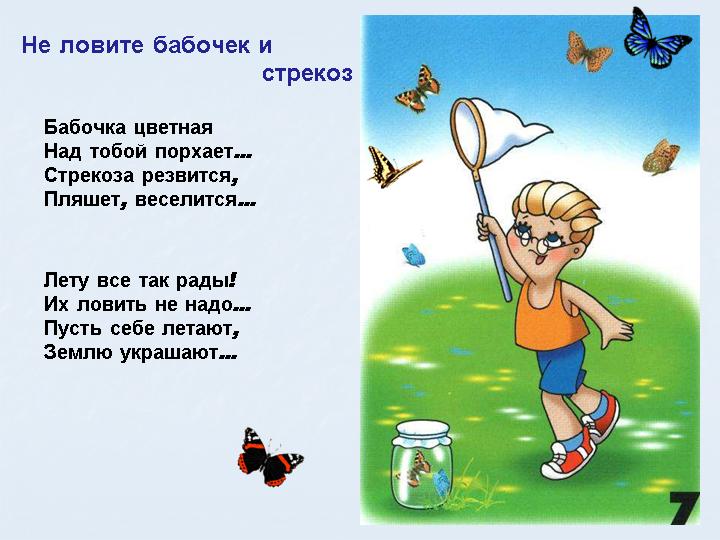 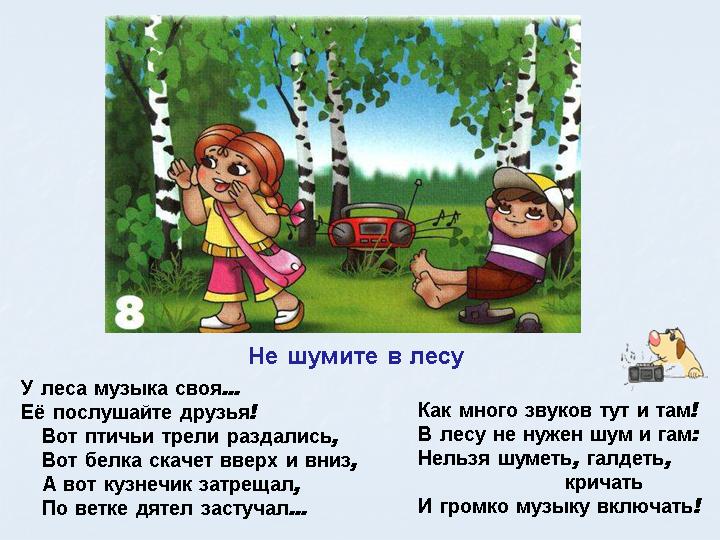 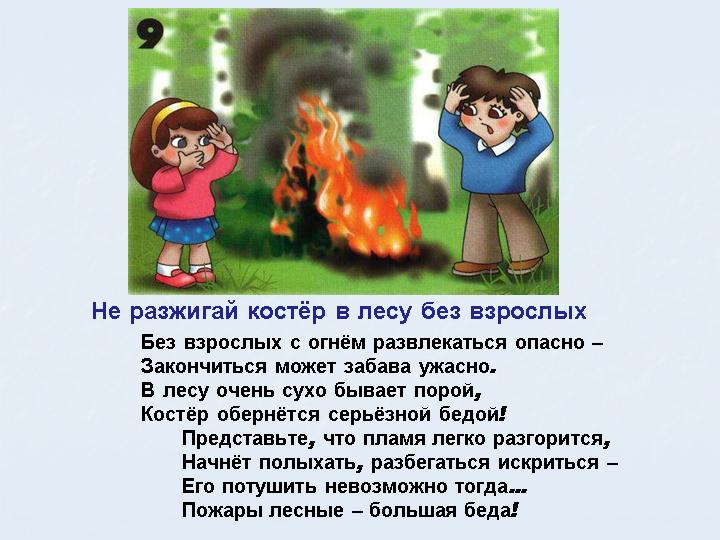 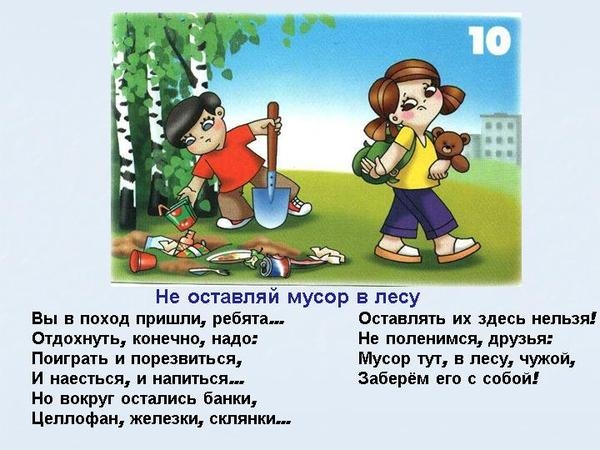 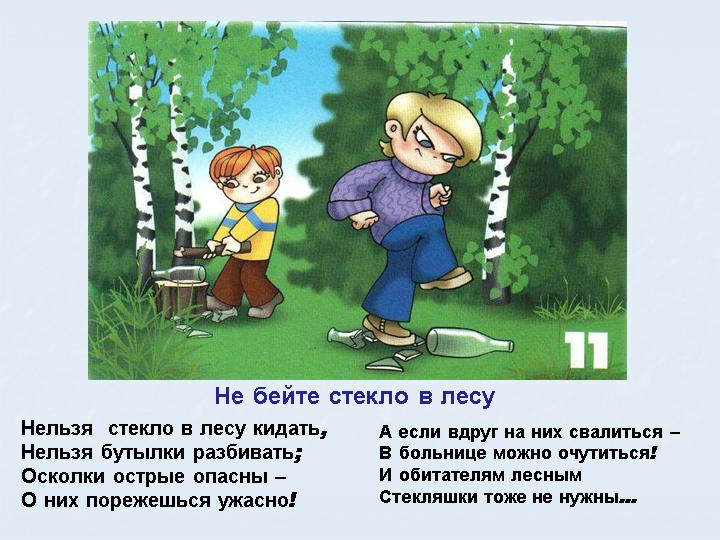 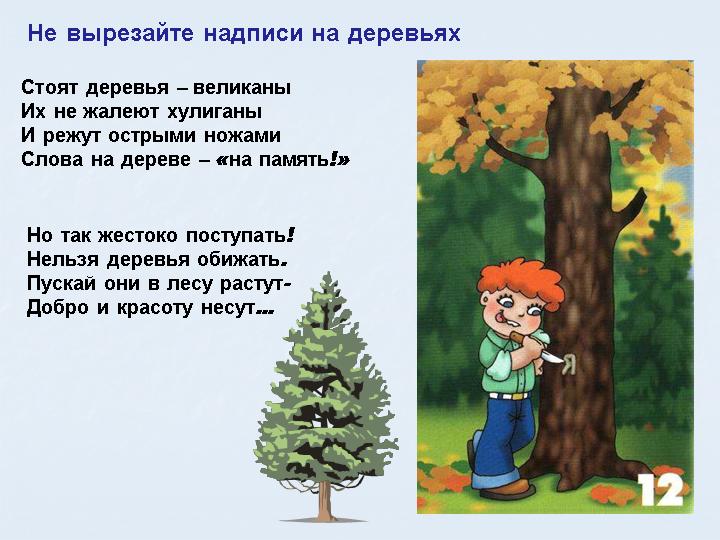 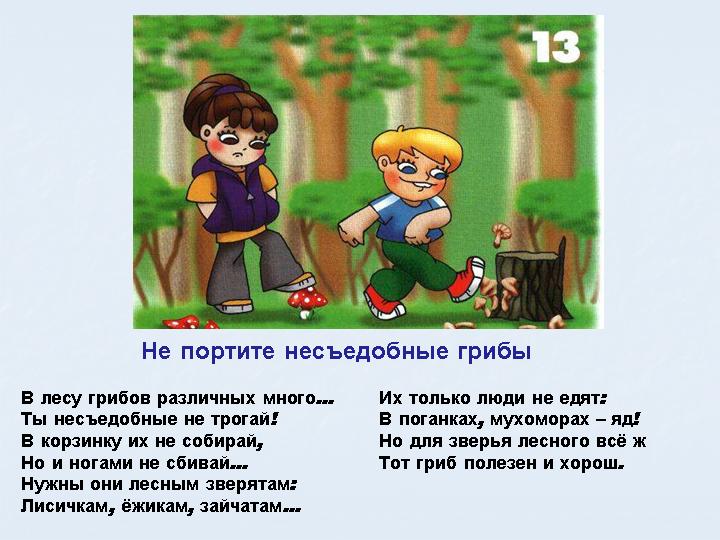 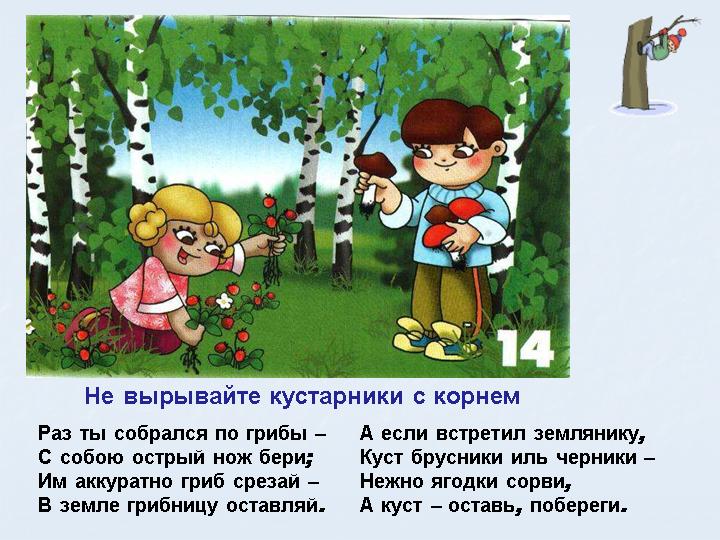 БЕРЕГИТЕ, РЕБЯТА, ПРИРОДУ!ВЕДЬ ОНА ОДНА У НАС!БЕРЕГИТЕ,РЕБЯТА, ПРИРОДУКАЖДЫЙ ГОД,КАЖДЫЙ ДЕНЬ И ЧАС!
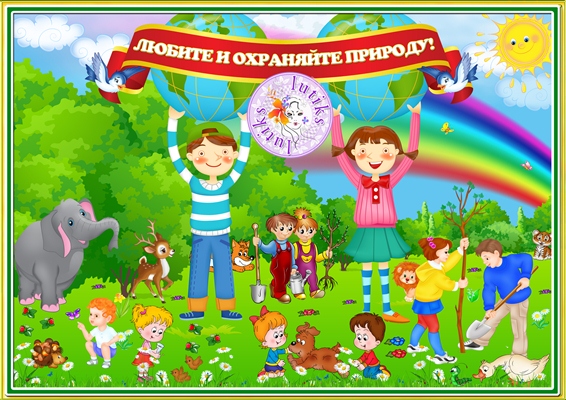